Team Smart Tow
Jason Stoller
Jon Stembel
Fernando Contreras
John Strong
Brian Fischer
Problem Description
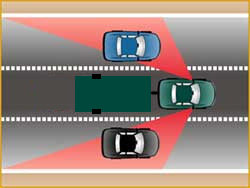 Blind Spots 
Wires
Lack of Safety Info
Blind Spot / Coverage
Proposed Solution
Demonstrated Features
Blind Spot Detection
Backup Ranging
Wireless Brake Light and Turn Signals
Wireless Display Console (for Operator)
Indoor & Outdoor Temp Sensors
Door Position Sensor (Open/Closed)
Blind Spot Detection
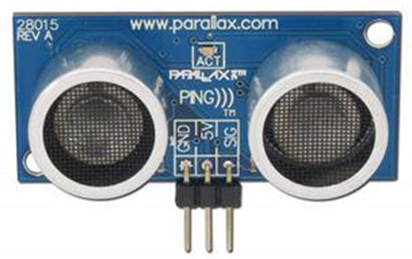 Cameras
Light Sensors
Capacitive Sensors
Lasers
Acoustic Sensors
Ultrasonic Ranging Sensor
Backup Ranging
Lasers
Ultrasonic 
IR
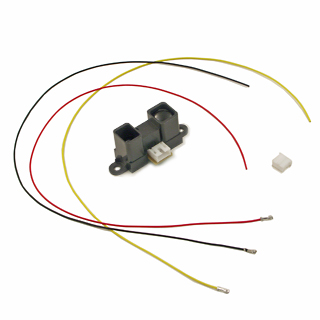 IR Sensor
Wireless Communications
Brake Lights, Turn Signals, and Display Console
Bluetooth
WiBree
ZigBee
UWB
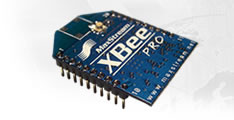 Zigbee Chip
Temperature Sensing
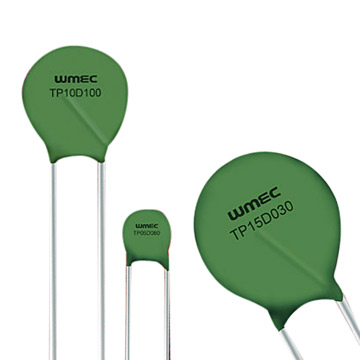 Thermistor
IR
Bi-Metal
IC
Thermistors
Door Position
Contact Switches
Magnetic
Laser
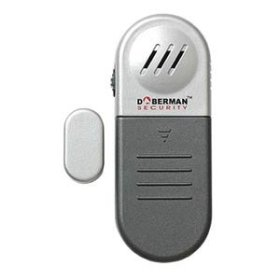 Magnetic Sensor
Engineering Content
Components to Design
Blind Spot Detection 
Indoor & Outdoor Temperature Sensors
Wireless Brake Lights and Turn Signals 
Wireless Display Console for Operator
Components to Buy
Backup Ranging Sensor
Door Position Sensor (Open/Closed)
Thank You!